The Importance of Speling
Corona-Norco Unified 
9th Grade Performance Task
Semester One
AGENDA Day 1: 8/19
Bellwork: Grammar Diagnostic Test
Spelling Performance PowerPoint
Spelling activity
Video
Four Corners Discussion
Vocabulary

HOMEWORK: Please finish the work for all vocabulary words. You will need the part of speech, dictionary definition, and the definition put in your own words.
Pop Quiz Spelling Test!
Please write the following 10 words that you hear.
1. accommodate
2. consensus
3. acknowledgement
4. argument
5. commitment





6. deductible
7. dependent
8. embarrass
9. harass
10. liaison
Didn’t do so hot? That’s OK. These are the 10 most commonly misspelled words!
GHOTI
Discuss with your shoulder partner how you would pronounce this word.
The answer is…FISH!
How can "ghoti" and "fish" sound the same? George Bernard Shaw explained it like this:
the gh = f as in rouGH
the o = i as in wOmen
the ti = sh as in naTIon

The word "ghoti" is not a real word.
But it shows the inconsistency of English spelling and pronunciation.
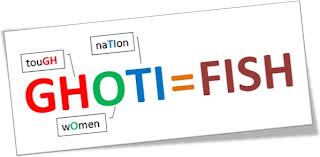 Video
Lets watch the following video about the importance of spelling…
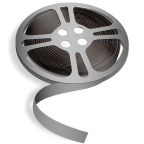 http://www.youtube.com/watch?v=oC4So6jfefQ
4 Corners Activity
Write the following statements on a separate sheet of paper, then go back and agree or disagree with each one, providing reasons for your stance.

Teachers should mark me down when I spell words incorrectly.
Spelling is not important when texting.
Spelling is important when sending emails to a teacher.
We should do away with spelling rules altogether. 
I would hire someone who had spelling errors on his/her resume.
4 Corners Activity
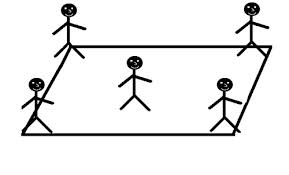 Together we will Read the statements.
Please move to the corner that represents your stance.
Teachers should mark me down when I spell words incorrectly.
Spelling is not important when texting.
Spelling is important when sending emails to a teacher.
We should do away with spelling rules altogether.
I would hire someone who had spelling errors on his/her resume.
VOCABULARY
The following slide has the vocabulary words for the readings. Please write down the words and then find the definitions and parts of speech. Set it up according to the following format:
Word (part of speech)
	Dictionary definition(s)
	Definition in your own words
Teacher (noun)
	DD: One whose occupation is to instruct
	MD: Someone who instructs others
Vocabulary
Anne Trubeck’s article
Innocuous:  not likely to bother or offend anyone; causing no injury
Anatomical: of or relating to bodily structure
Collate: to collect and combine in proper order
Obtuse: annoyingly insensitive or slow to understand
Decipher: to convert into normal language; succeed in understanding/interpreting (something)
Non sequitur: a conclusion or statement that does not logically follow from the previous argument or statement
Arbitrary: based on random choice or personal whim, rather than any reason or system
Vocabulary
Anne Trubeck’s article
Contrivance: a device, especially in literary or artistic composition, that gives a sense of artificiality
Scriptorium: a room set apart for writing, especially one in a monastery where manuscripts were copied
Typesetter: a person who typesets text
Advocate: publicly recommend or support
Treatise: a written work dealing formally and systematically with a subject
Static: lacking in movement, action, or change, especially in a way viewed as undesirable or uninteresting
Degenerate: decline or deteriorate physically, mentally, or morally
Inertia: a tendency to do nothing or to remain unchanged
Vocabulary
Lee Simmons’ Article
Orthography: the conventional spelling system of a language
Paradox: a seemingly absurd or self-contradictory statement or proposition that when investigated or explained may prove to be well founded or true
Abolition: the action or an act of abolishing a system, practice, or institution
Affectation: behavior, speech, or writing that is artificial and designed to impress
Argot: the jargon or slang of a particular group or class
Subculture: a cultural group within a larger culture, often having beliefs or interests at variance with those of the larger culture
Vocabulary
Lee Simmons’ Article
Laissez-faire: a policy or attitude of letting things take their own course, without interfering
Dogma: a principle or set of principles laid down by an authority as incontrovertibly true
Exhort: strongly encourage or urge (someone) to do something
Phonetic: of or relating to speech sounds
Dialect: a particular form of a language that is peculiar to a specific region or social group
Concede: admit that something is true or valid after first denying or resisting it
Perennial: lasting or existing for a long or apparently infinite time; enduring or continually recurring